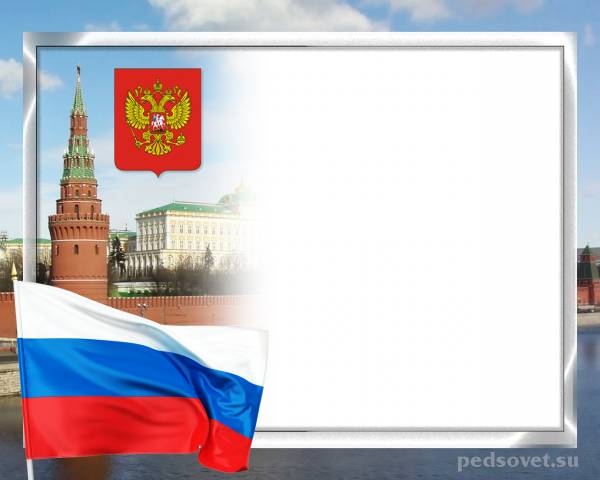 ВВЕДЕНИЕЭФФЕКТИВНОГО КОНТРАКТА В ДЕЯТЕЛЬНОСТЬ ОБРАЗОВАТЕЛЬНЫХ ОРГАНИЗАЦИЙ
ЭФФЕКТИВНЫЙ-
действенный, результативный, 
квалифицированный, продуктивный,
действительный, 
полезный, 
имеющий силу,
действующий, 
блестящий; 
производительный,
 плодотворный, оперативный, 
спорый .
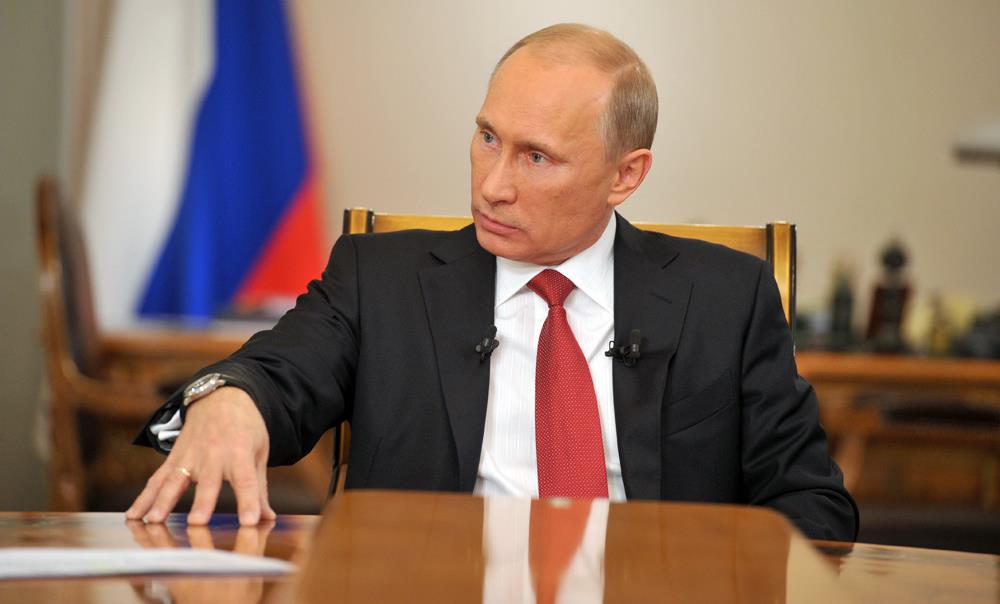 Президент РФ Владимир Путин заявил, что «…увеличение оплаты труда специалиста должно быть увязано с качеством его работы,…» в связи с чем поручил до 1 декабря 2012 года принять программу «Эффективный контракт».
Распоряжение Правительства
Российской Федерации
от 26 ноября 2012 г.  № 2190-р  
ПРОГРАММА
поэтапного совершенствования системы оплаты труда
в государственных (муниципальных) учреждениях 
на 2012 - 2018 годы






Распоряжение Правительства РФ от 30 декабря 2012 г. № 2620-р 
Об утверждении плана мероприятий ("дорожной карты") 
"Изменения в отраслях социальной сферы, 
направленные на повышение эффективности 
образования и науки"
Распоряжение Правительства РФ от 31.03.2014 №487-р "Об утверждении комплексного плана мероприятий по разработке профессиональных стандартов, их независимой профессионально-общественной экспертизе и применению на 2014 - 2016 годы"
    предусматривает разработку и внедрение около800 профессиональных стандартов.
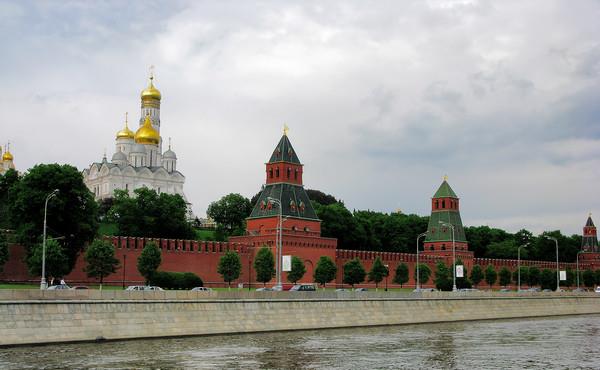 Статья 195.1.ТК РФ. Понятия квалификации работника, профессионального стандарта
Квалификация работника - уровень знаний, умений, профессиональных навыков и опыта работы работника.
Профессиональный стандарт - характеристика квалификации, необходимой работнику для осуществления определенного вида профессиональной деятельности. 

Предлагаемая на 01.06.2016 года редакция статьи
с 1 июля 2016 года часть 2 статьи 195.1 будет дополнена
с 1 июля 2016 года ТК РФ будет дополнен статьями 195.2 и 195.3

Порядок разработки, утверждения и применения профессиональных стандартов, а также установления тождественности наименований должностей, профессий и специальностей, содержащихся в едином тарифно-квалификационном справочнике работ и профессий рабочих, едином квалификационном справочнике должностей руководителей, специалистов и служащих, наименованиям должностей, профессий и специальностей, содержащихся в профессиональных стандартах, устанавливается Правительством Российской Федерации с учетом мнения Российской трехсторонней комиссии по регулированию социально-трудовых отношений
ПРИКАЗот 26 апреля 2013 г. N 167н МИНИСТЕРСТВО ТРУДА И СОЦИАЛЬНОЙ ЗАЩИТЫ РОССИЙСКОЙ ФЕДЕРАЦИИОБ УТВЕРЖДЕНИИ РЕКОМЕНДАЦИЙПО ОФОРМЛЕНИЮ ТРУДОВЫХ ОТНОШЕНИЙ С РАБОТНИКОМГОСУДАРСТВЕННОГО (МУНИЦИПАЛЬНОГО) УЧРЕЖДЕНИЯПРИ ВВЕДЕНИИ ЭФФЕКТИВНОГО КОНТРАКТА
В отношении каждого работника должны быть уточнены и конкретизированы его трудовая функция, показатели и критерии оценки эффективности деятельности, установлен размер вознаграждения, а также размер поощрения за достижение коллективных результатов труда. Условия получения вознаграждения должны быть понятны работодателю и работнику и не допускать двойного толкования.
При изменении определенных сторонами условий трудового договора (в том числе по мере разработки показателей и критериев оценки эффективности труда работников учреждения для определения размеров и условий осуществления стимулирующих выплат) рекомендуется заключать Дополнительное соглашение к трудовому договору.
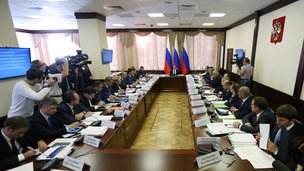 ПРОГРАММА
поэтапного совершенствования системы оплаты труда
Повышение заработной платы работников сферы образования
Переход на новую систему трудовых отношений 
(основа -  эффективный контракт)
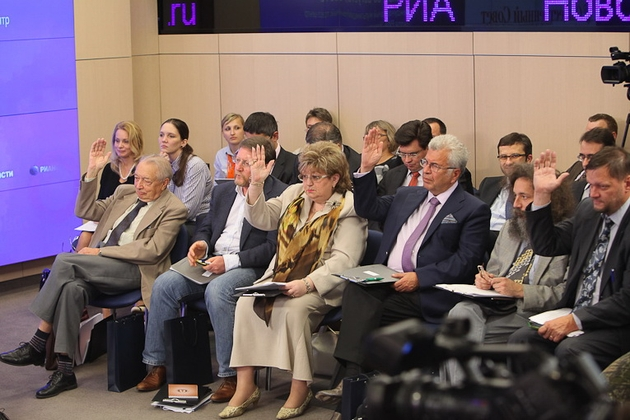 Эффективный контракт - это трудовой договор с работником, в  котором конкретизированы его 
должностные обязанности, 
условия оплаты труда, 
показатели и критерии оценки эффективности деятельности для назначения стимулирующих выплат в зависимости от результатов труда и качества оказываемых государственных (муниципальных) услуг, 
а  также меры социальной поддержки.
Трудовой договор/Эффективный контракт
Статья 56 ТК РФ – понятие трудового договора
Статья 57 ТК РФ – перечень необходимой для отражения в трудовом договоре информации
Экономическое содержание эффективного контракта – обеспечить конкурентоспособный с другими секторами экономики
 уровень заработной платы педагогических работников !!!
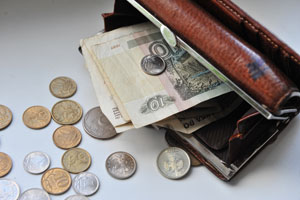 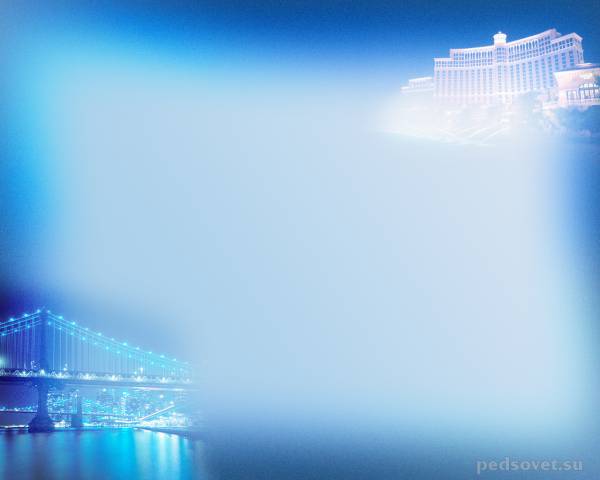 Отличие системы эффективного контракта от НСОТ
исключение стимулирующих выплат постоянного характера
введение стимулирующих выплат на основании измеримых показателей качества, результативности и эффективности
В учреждениях должна быть проведена работа по заключению в установленном порядке 
дополнительных соглашений к трудовым договорам с работниками в целях уточнения показателей, критериев, условий и размеров осуществления стимулирующих выплат.
Изменения трудовых договоров проводятся в соответствии с положениями ст.74 ТК РФ от 30.12.2001 №197-ФЗ
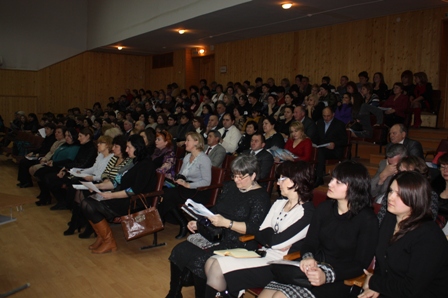 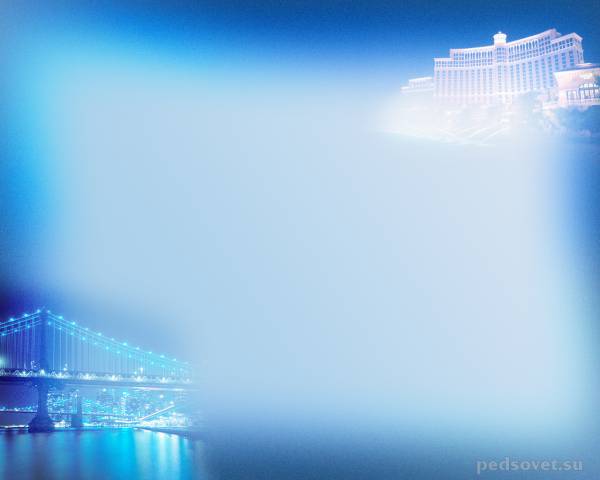 Подготовка и внесение изменений в трудовые договоры работников.
Уведомление педагогических работников об изменении определенных условий трудового договора в письменной форме не менее чем за два месяца согласно ст.74 Трудового кодекса РФ.!!!!
Работа по введению эффективного контракта должна проводиться в обстановке гласности и обсуждения в трудовом коллективе.
В отношении каждого работника должны быть уточнены и конкретизированы согласно требовниям профессионального стандарта  аттестации его
показатели и критерии оценки эффективности деятельности
трудовая функция
установлен размер вознаграждения
а также размер поощрения за достижение коллективных результатов труда.
Процедура оформления трудовых отношений при введении эффективного контракта:
При заключении эффективного 
контракта учитываются:  
система оплаты труда; 
условия осуществления выплат компенсационного и стимулирующего характера;
система нормирования труда;
условия труда работников по итогам проведения специальной оценки условий труда рабочих мест, а также иные особые условия труда работников;
режим рабочего времени и времени отдыха;
штатное расписание учреждения;
условия, определяющие в необходимых случаях характер работы (подвижной, разъездной, в пути, иной).
ЭФФЕКТИВНЫЙ КОНТРАКТ
1 слово – заголовок. Это существительное или местоимение. (Кто? Что?)
1 строка
2 слова Это прилагательные. (Какой? Какая? Какое? Какие?)
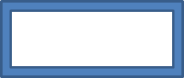 2 строка
3 слова Это глаголы. (Что делает? Что делают?)
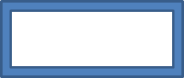 3 строка
4 слова Это фраза, в которой выражается личное  мнение к предмету разговора.
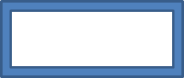 4 строка
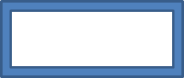 1 слово Вывод, итог. Это существительное. (Кто? Что?)
5 строка
Таким образом, заработная плата конкретного работника зависит!!!
От его квалификации ???, 
Сложности???, 
Количества, эффективности и качества выполняемой работы ???
и может быть как выше, так и ниже целевого значения, установленного майскими указами Президента
IV. Оплата труда
 
13. За выполнение трудовых обязанностей, предусмотренных настоящим трудовым  договором, работнику  устанавливается заработная плата в размере:
а) должностной оклад, ставка заработной платы  _________ рублей в месяц;
б) работнику производятся выплаты компенсационного характера:
в) работнику производятся выплаты стимулирующего характера:
Выплаты компенсирующего и стимулирующего характера
Компенсирующие:
Единовременная выплата молодым специалистам получившим документ государственного образца о высшем или среднем профессиональном образовании. 
Ежемесячная денежная компенсация молодым специалистам затрат на проезд на всех видах пассажирского транспорта общего пользования в Санкт-Петербурге (кроме такси). 
Денежная компенсация затрат для организации отдыха и оздоровления педагогическим работникам  государственных образовательных учреждений и медицинским работникам, основным местом работы которых являются  государственные образовательные учреждения.
За работу в особых климатических условиях и на территориях, подвергшихся радиоактивному загрязнению. 
Оплата труда работников, занятых на тяжелых работах, на работах с вредными и (или) опасными условиями труда, устанавливается в повышенном размере (по результатам СОУТ).
Стимулирующие:
  (доплаты и надбавки стимулирующего характера, премии и иные поощрительные выплаты)
Выполнение государственного задания на оказание государственных услуг
Исполнение плана ФХД
Выполнение требований действующего законодательства при реализации программ ( лицензия, сайт)
Повышение профессиональной квалификации
Наличие/отсутствие выявленных нарушений в ходе проверок
Наличие/отсутствие подтвержденных нарушений прав граждан
Ст.129, 146,147,148,149 
ТК РФ
Ст.129 ТК РФ, распоряжения Комитета по образованию  СПБN 1810-р от 09.08.2013, №2071-р от 09.09.2013
Пример для заполнения
За выполнение трудовых обязанностей, предусмотренных настоящим трудовым договором, работнику устанавливается заработная плата в размере:
А) ставка заработной платы 10 000 руб. в месяц;
Б) выплаты компенсационного характера:
Итого: 13 500 (тринадцать тысяч пятьсот ) рублей в месяц.
Пример для заполненияв) стимулирующие выплаты
Пример для заполненияв) стимулирующие выплаты
Проблемы внедрения   эффективного контракта
Эффективный контракт может заключаться по следующим основаниям – 
либо по результату, 
либо по объему выполненных работ, 
либо по должности.
В образовании замерить итоговый результат нельзя. Можно лишь ввести некие единицы проделанной работы для его оценки, в которых и пытаться определять эту самую пресловутую «эффективность».
«Проблема результата одна из самых сложных. Потому что не всегда понятно, что нужно измерять – непосредственный результат или конечный эффект?
Для успешного перехода бюджетной сферы на «эффективный контракт» не решены главные проблемы – что считать результатом труда, как измерять результат, по каким параметрам и т.д.
Риски (угрозы) при введении системы оценки эффективности деятельности, перевода на эффективный контракт
[Speaker Notes: При наличии более одной проблемы дублируйте этот слайд по мере необходимости.
Этот слайд и связанные с ним слайды при необходимости можно переместить в приложение или скрыть.]
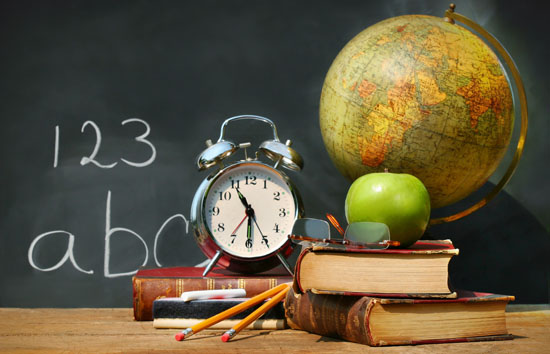 Благодарю за внимание!